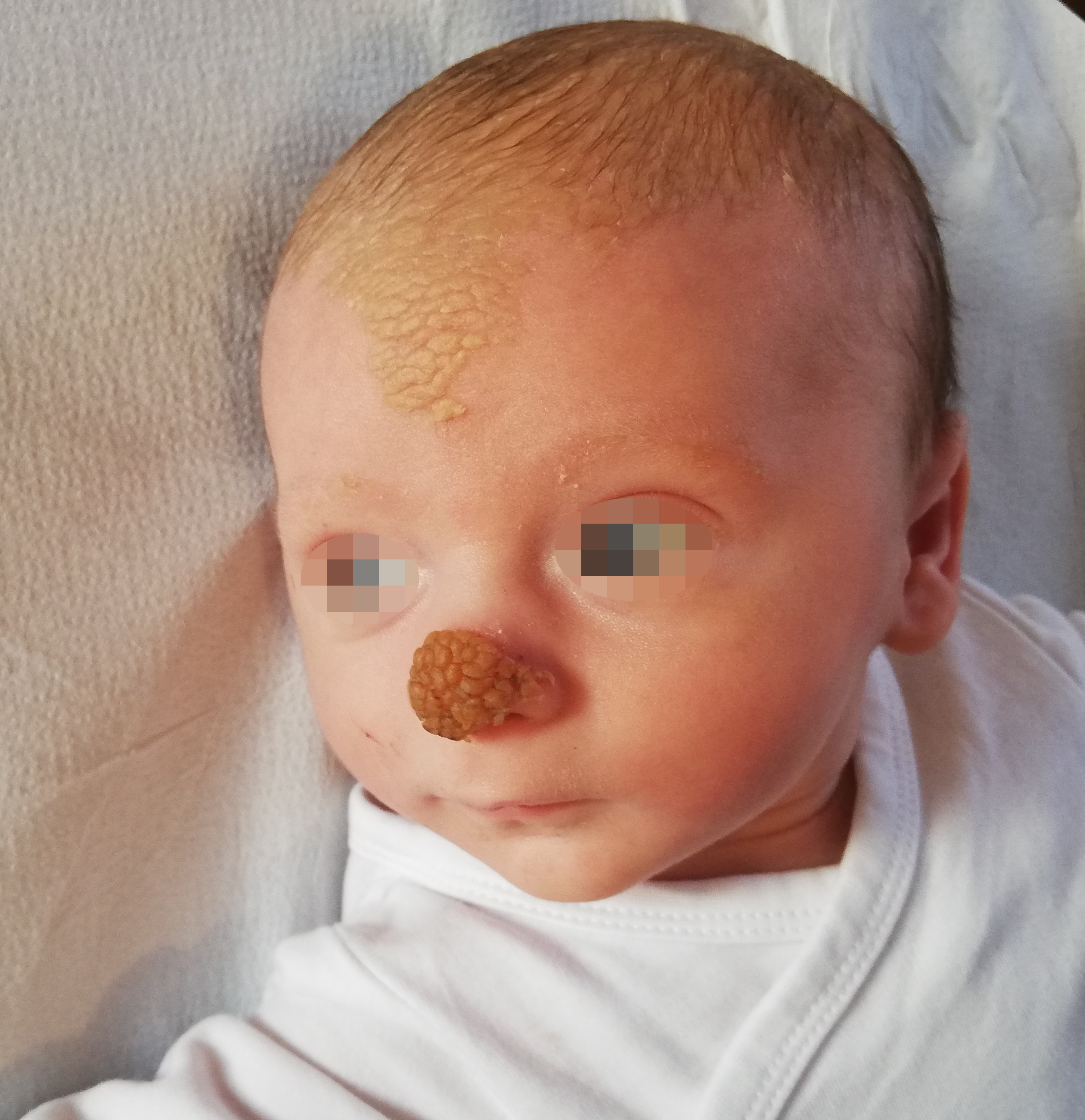 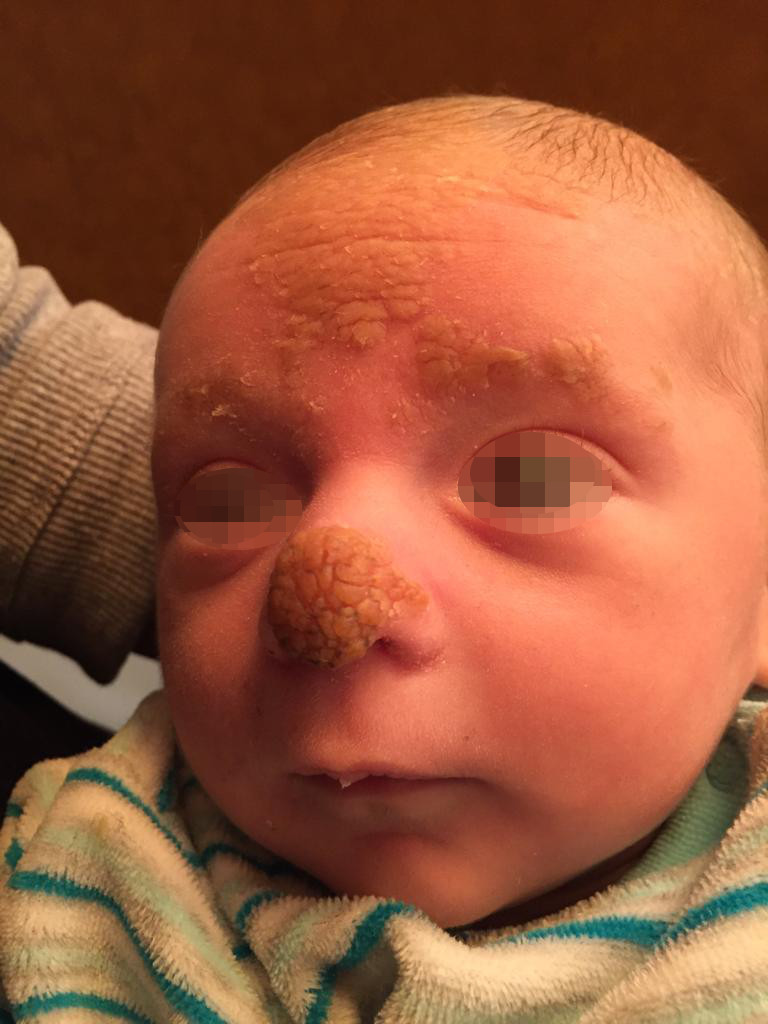 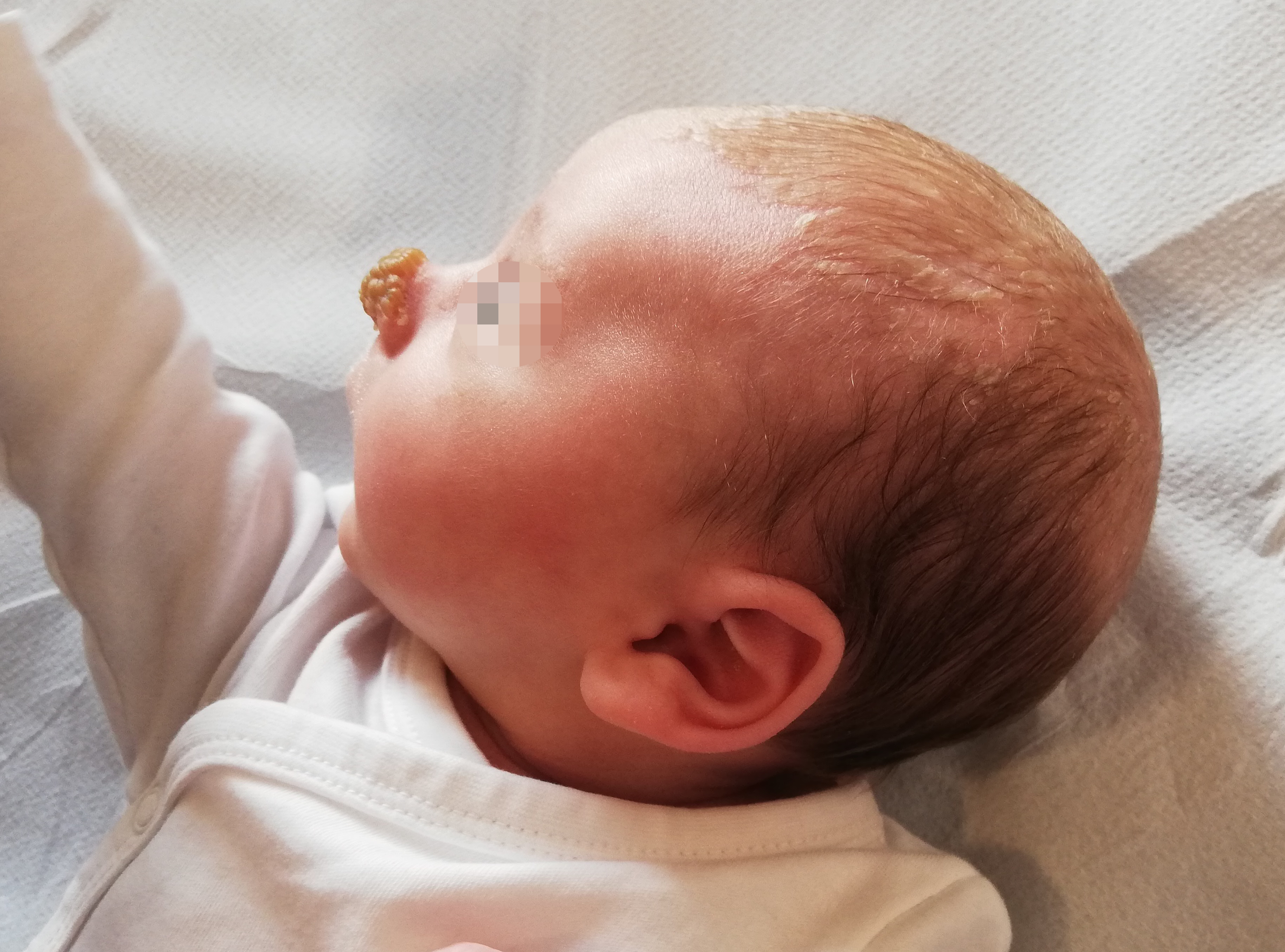 Miconazolo crema
Giulio 
Nato a 36 sett E.G.
Buono stato di salute
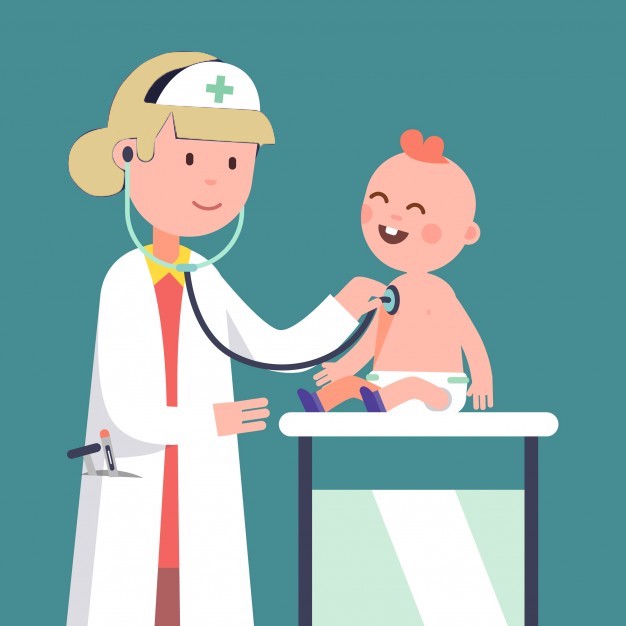 Bilancio del 1 mese
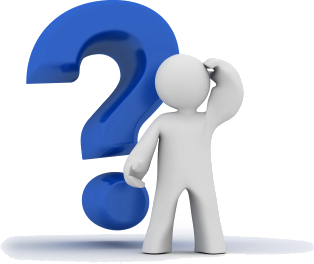 Crosta lattea?
Dopo 1 settimana...
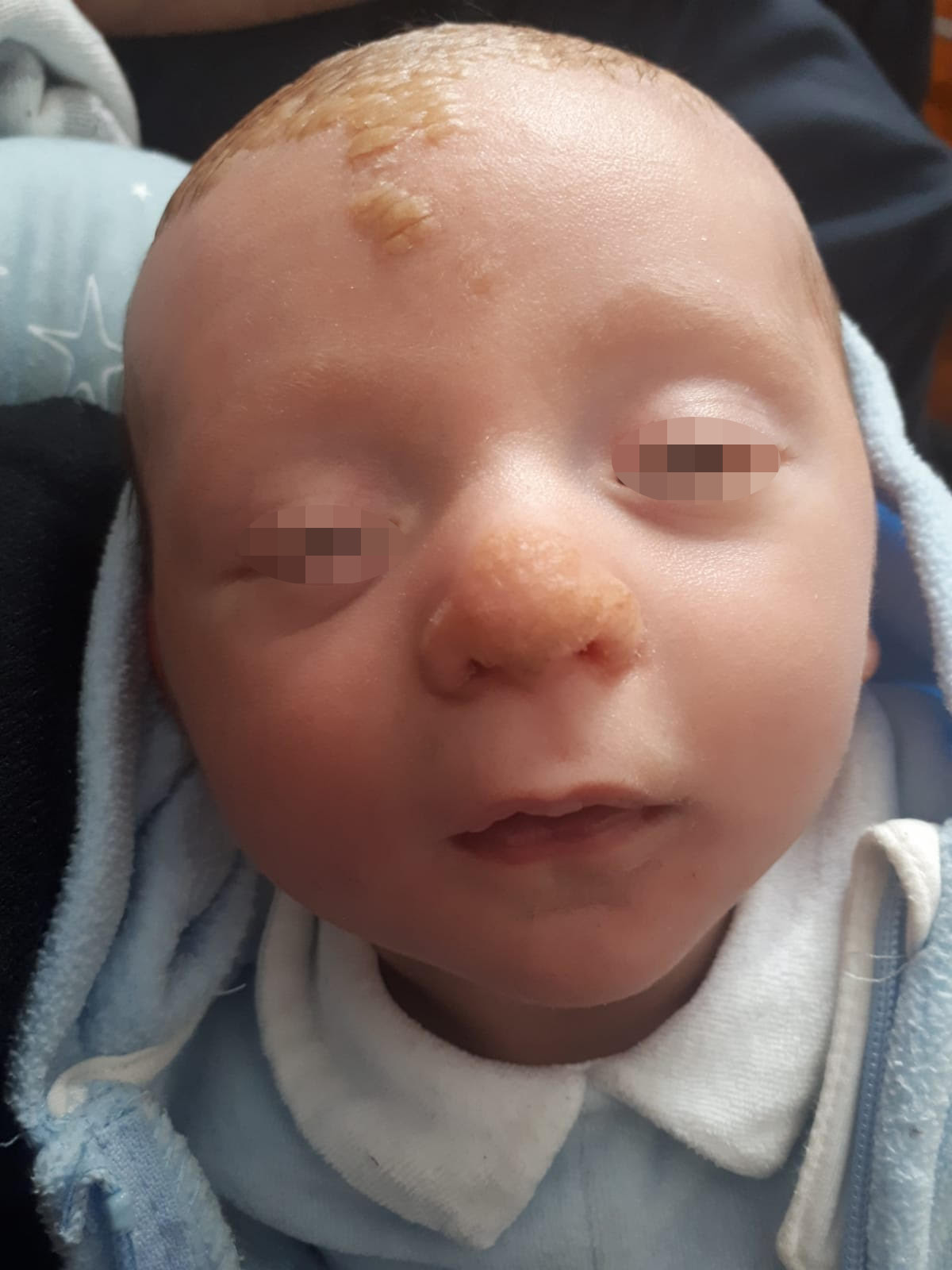 Dopo altre 2 settimane di Miconazolo...
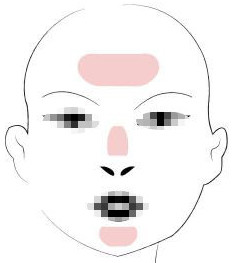 T
THINK EASY
DERMATITE SEBORROICA 
CON SOVRAINFEZIONE MICOTICA